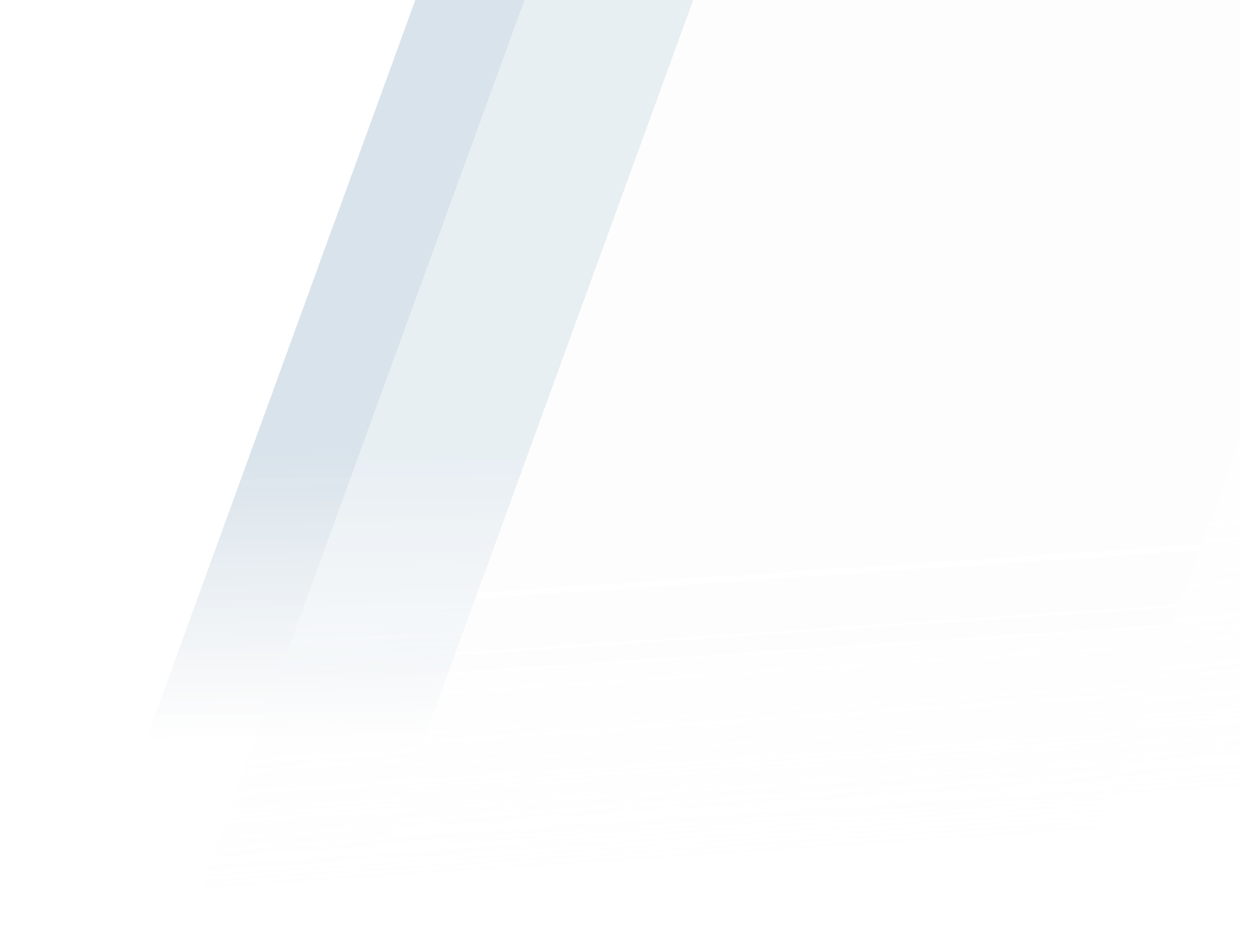 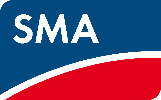 ERCOT IBRWG March 2024 
Grid Forming Inverter Specifications and Capabilities
Frank Berring | Head of Business Development
March 08, 2024
Disclaimer
IMPORTANT LEGAL NOTICEThis presentation does not constitute or form part of, and should not be construed as, an offer or invitation to subscribe for, underwrite or otherwise acquire, any securities of SMA Solar Technology AG (the "Company") or any present or future subsidiary of the Company (together with the Company, the "SMA Group") nor should it or any part of it form the basis of, or be relied upon in connection with, any contract to purchase or subscribe for any securities in the Company or any member of the SMA Group or commitment whatsoever.
All information contained herein has been carefully prepared. Nevertheless, we do not guarantee its accuracy or completeness and nothing herein shall be construed to be a representation of such guarantee. The Company shall assume no liability for errors contained in this document, unless damages are caused intentionally or through gross negligence by the Company. Furthermore, the Company shall assume no liability for effects of activities that evolve from the basis of data and information provided by this presentation. 
The information contained in this presentation is subject to amendment, revision and updating, which does not underlie any prior announcement by the Company. Certain statements contained in this presentation may be statements of future expectations and other forward-looking statements that are based on the management's current views and assumptions and involve known and unknown risks and uncertainties. Actual results, performance or events may differ materially from those in such statements as a result of, among others, factors, changing business or other market conditions and the prospects for growth anticipated by the management of the Company. These and other factors could adversely affect the outcome and financial effects of the plans and events described herein. The Company does not undertake any obligation to update or revise any forward-looking statements, whether as a result of new information, future events or otherwise. You should not place undue reliance on forward-looking statements which speak only as of the date of this presentation.
This presentation is for information purposes only and may not be further distributed or passed on to any party which is not the addressee of this presentation solely after prior consent of the Company. No part of this presentation must be copied, reproduced or cited by the addressees hereof other than for the purpose for which it has been provided to the addressee. The content of this presentation, meaning all texts, pictures and sounds, are protected by copyright. The contained information of the presentation is property of the Company. 
This document is not an offer of securities for sale in the United States of America. Securities may not be offered or sold in the United States of America absent registration or an exemption from registration under the U.S. Securities Act of 1933 as amended.
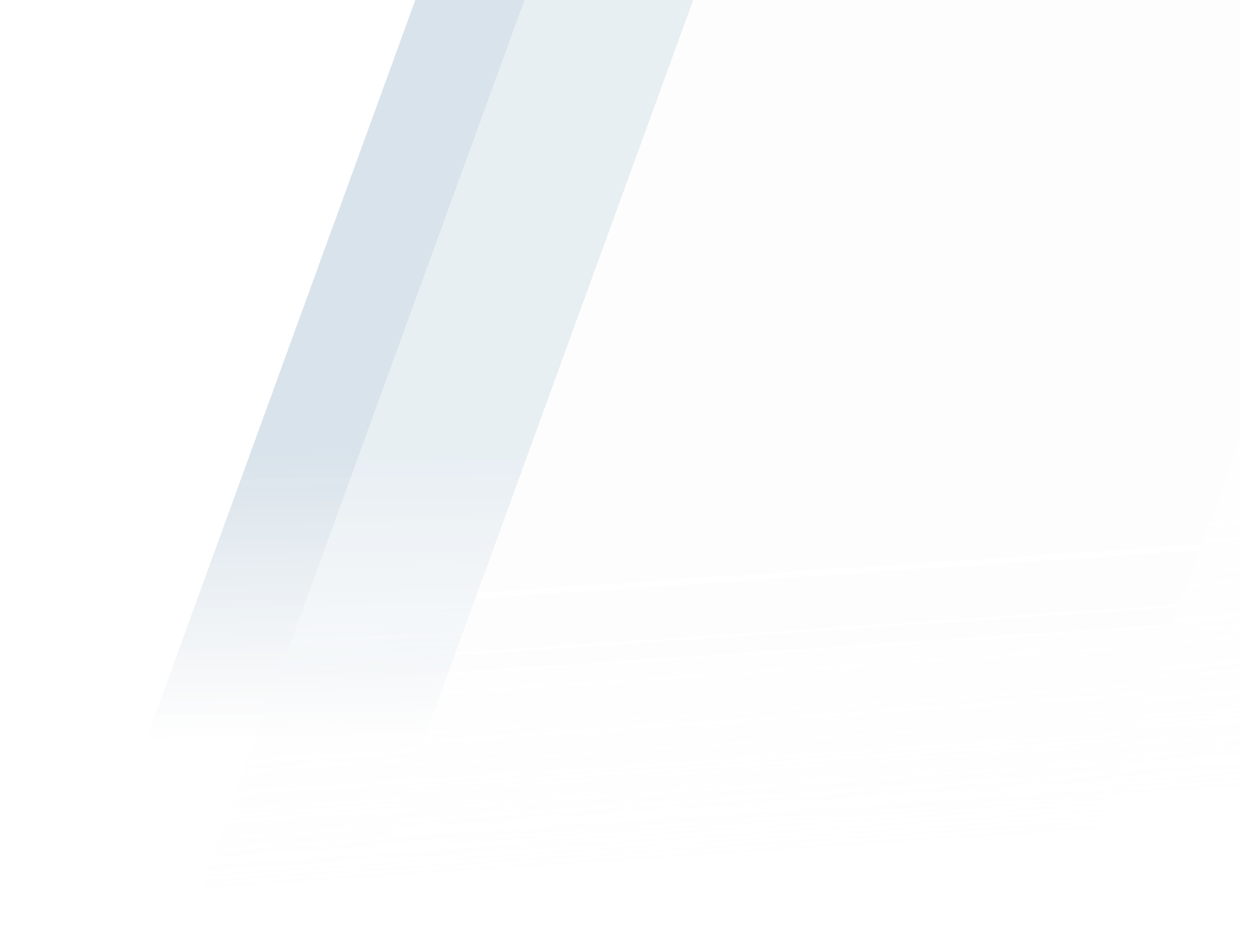 Agenda
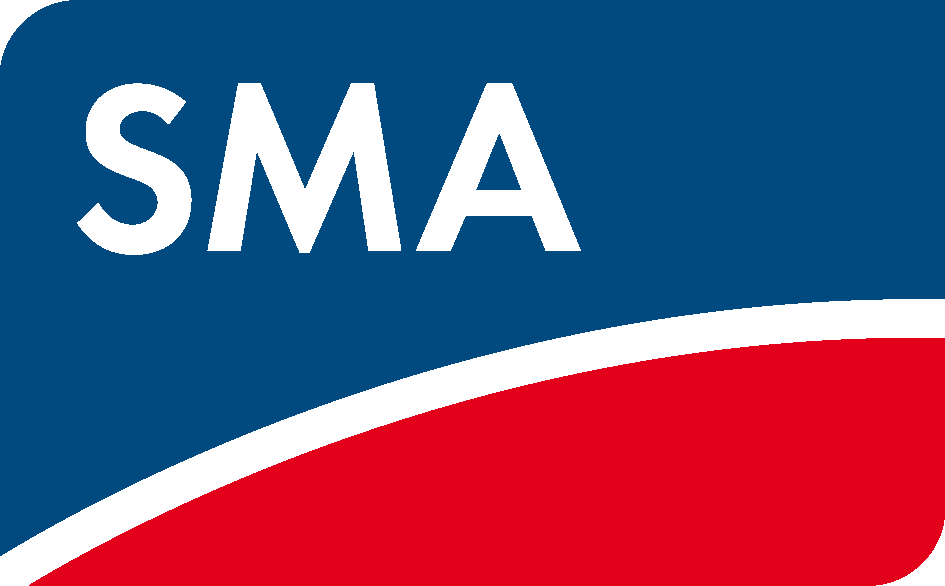 1
Grid Forming Inverter Specifications
2
Grid Forming Inverters - a contrast between essential and advanced capabilities
Emerging technologies need    pioneers who set the standards.
[Speaker Notes: First, I would like to present the system concept of our solution. 

In the second part, I will explain the control modes of the solution, with special focus on our new capabilities for inertia control.

The third point will cover the current boost capability, enabling to provide a firm inertial response at high rated power.

And finally, I will give an example for service stacking on plant-level.]
What is Synchronous Grid Forming
Inverters operating in Voltage Source Control Mode - Grid Forming
In synchronism with a large interconnected network
Stabilizing weak grid regions and the overall power system
Compatible with existing systems, and enabling 100% inverter-based generation.
Synchronous Grid Forming is the key enabler for 100% renewable generation.
Overview: What Does Grid Forming Unlock?
Grid Service Capability
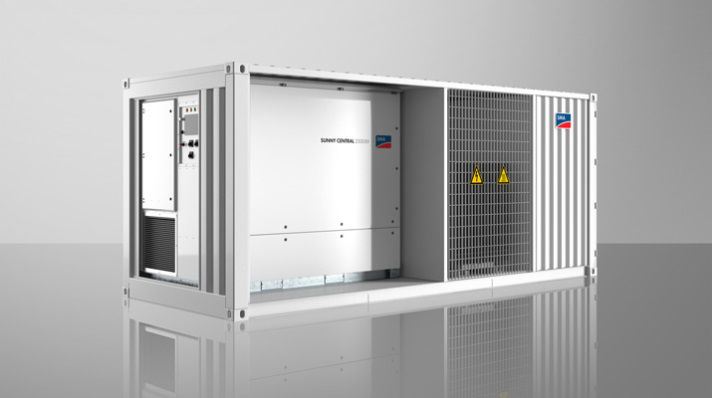 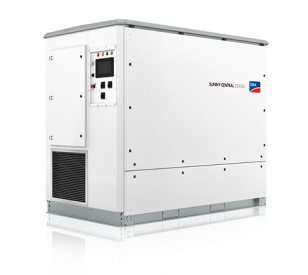 only with Grid Forming
No Grid Forming needed but possible
Grid Forming – The Essential ISO Specification Should…
Require Voltage Control Mode
Require Capability of Stability Services
LLSM = Loss of Last Synchronous Machine …i.e. inverter seamlessly operates as an islanded system when the grid is disconnected
Grid Forming – The Essential ISO Specification Should…
Require Voltage Control Mode
Require Capability of Stability Services
Project specifications for NEW plants, may add “how much” – derived from system impact study
LLSM = Loss of Last Synchronous Machine …i.e. inverter seamlessly operates as an islanded system when the grid is disconnected
“Basic” vs “Advanced” Grid Forming Asset Designs - A Closer Look at Stability Services
Ride-through of extreme grid events overcoming physical limits of electric machines
Generator Behavior Benefits of Grid Forming IBRs
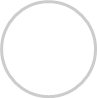 Adjustable power response                        for adaption to changing market conditions
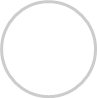 Instantaneous response to grid events  due to physics of voltage phasor control
Reduced risk for asynchronous tripping with advanced synchronization controls
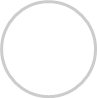 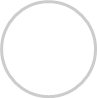 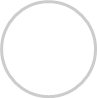 “Basic” Plant Design w/out Headroom
“Advanced” Plant Designed for Stability Services
System Strength (SCR) Improvement
Improved voltage stability due to fundamental phasor control methodology
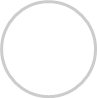 Predictable, tunable inertia available at all times
24/7
RoCoF / Inertia
Amount of inertia is limited by the state of the plant operation in the moment of need
Current boost for firm response > 1pu even when plant is operating at nominal power
Inherent, instantaneous fault current response, but limited to nameplate current
Short Circuit Current
2023+Multi-Use of Battery Energy Storage Solution
PInertia
1
Energy Arbitrage
Prated
Rated power for Arbitrage or Frequency control
Multiple, stacked revenue streams make the business case more attractive
2
Frequency Control
0
Firm power reserve for guaranteed inertia power
Stability Service
Inertia
Short-circuit level
System strength
3
- Prated
4
System Restoration
- PInertia
Designing for Stability ServicesInertia and SCL
Advanced BESS
Inertia & SCL boost (oversized)
Standard BESS
Inertia ready
Short-Circuit Level
Inertia power
Base case power
Rated power
MW
MVA
e.g. +10% inverters for >200% SCL
Flexibility within rated power
Inertia will reduce base case
Inertia on top of rated power
Maximize response and revenues
Requires oversizing (e.g. +10%) and boost consideration in initial design
CONCLUSION: Grid Services based on different asset classes:Battery Storage as the multi-purpose tool for future power systems
In the US Market, BESS has two distinct Stakeholders
References
Developer IPPs
System Operators
Grid Asset use cases
Market-oriented use cases
1
1
Energy Arbitrage
Grid Booster
Congestion Management / Virtual Transmission Line
Multiple, stacked revenue streams make the business case
Multi-use 
Grid Asset
2
2
Frequency Control
Stability Services
Inertia
Short-circuit level
System strength
Stability Services
Inertia
Short-circuit level
System strength
3
3
Voltage Control STATCOM
4
4
System Restoration
System Restoration
Stability Pathfinder Phase 2 – Technology agnostic tender Commercial Results and Analysis   Data Source: NOA Stability Pathfinder | ESO (nationalgrideso.com)
Tender
BESS
Syncon
Specific cost per stability service (all winners)
Out of 225 projects 5 with Syncons and 5 with BESS have been selected! 
BESS is the most competitive solution!
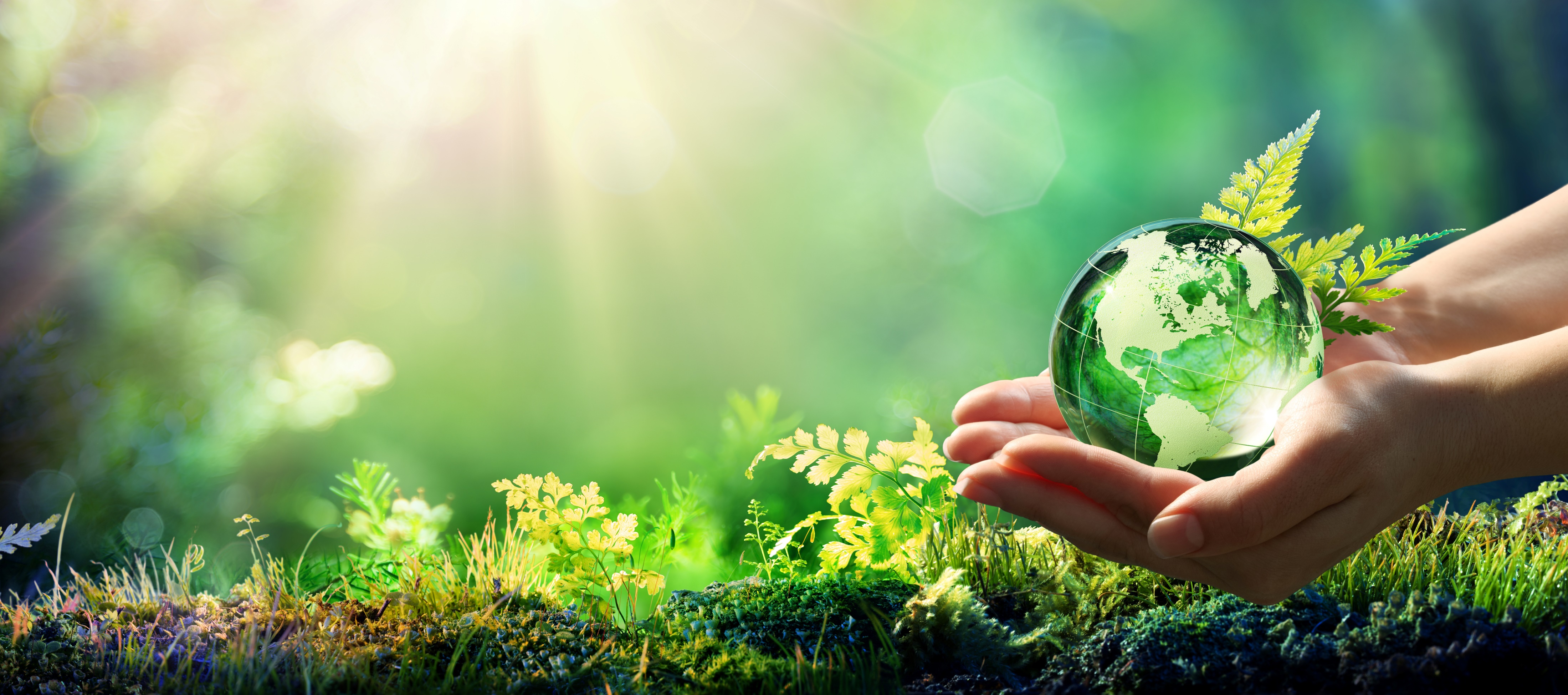 THANK YOU SMA America, LLC